To Successfully Implement Measures for “Deconfinement”
- Webinar - 
Prepared by the diocesan committee for deconfinement 
and the resumption of liturgical and pastoral activities 
June 16, 2020
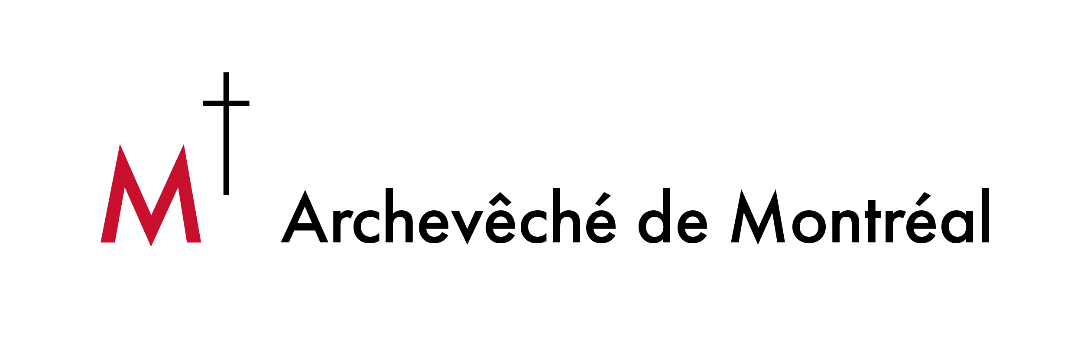 Prayer
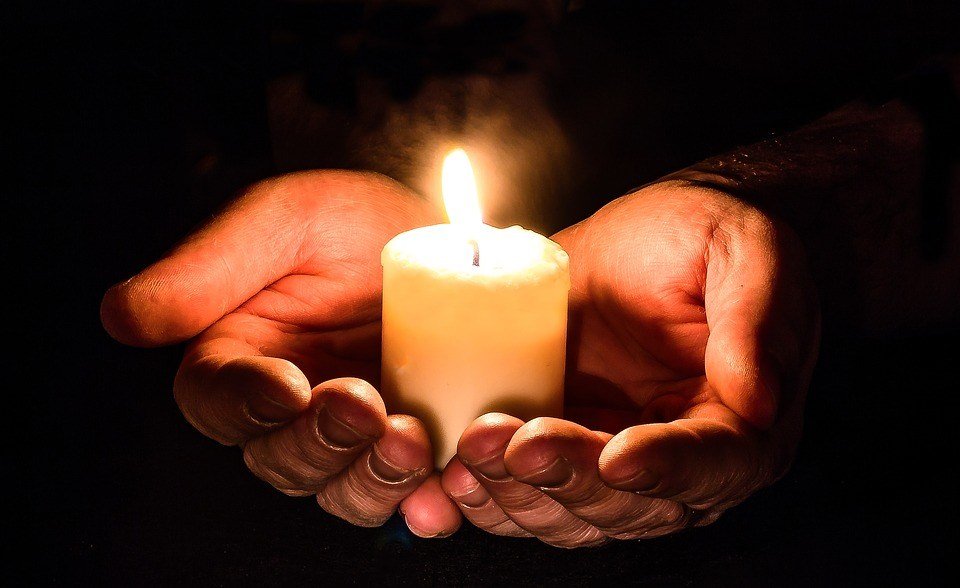 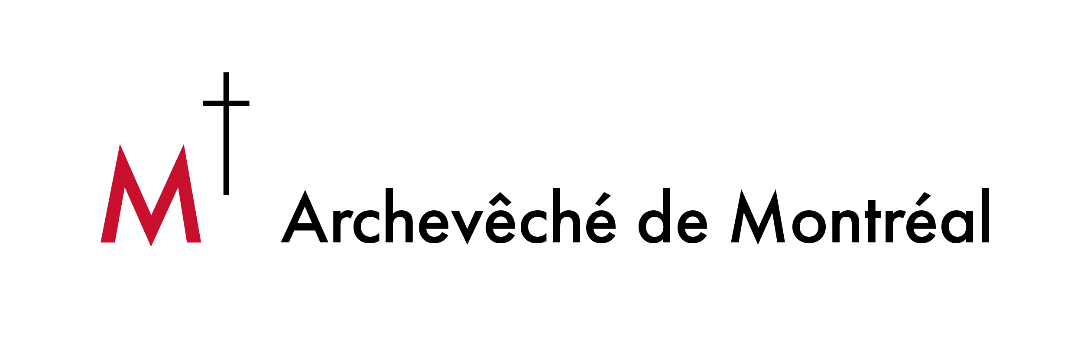 Speakers
Mgr Christian Lépine, Archbishop of  Montreal
General spirit of deconfinement
Mgr Alain Faubert, VG
Questions relating to pastoral structure
Laura Rochefort, Economist
Financial questions
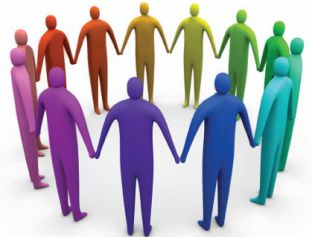 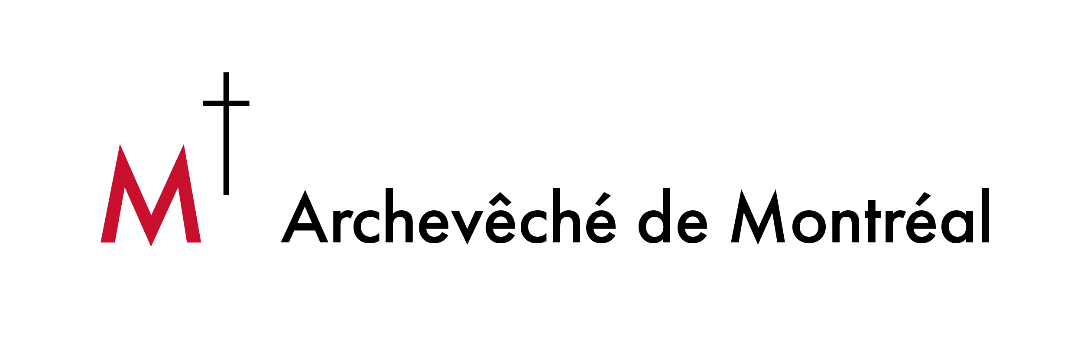 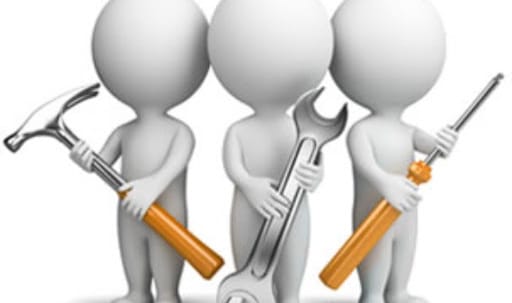 Committee Members
Fr. Jean-Chrysostome Zoloshi, Pastor, Project Manager
Fr. Jean-Pierre Couturier, Pastor, Marie Auxiliatrice Mission 
Ms Marie Hatem, PhD, Professor, School of Public Health, Université de Montréal 
Mr. Pierre Joannette, Permanent Deacon 
Fr. Claude Julien, Pastor, Pastor, Notre-Dame-de-Grâce Parish
Fr. Bertrand Montpetit, Pastor, St-Luc/St. Luke Parish
Ms Jeanine Morcos, Pastoral Agent, Bordeaux-Carterville 
Fr. Yves-Michel Touzi, Priest-in-charge, Notre-Dame-d’Haïti Mission 
Ms Marylène Valade, Assistant Director, Office for Pastoral Personnel
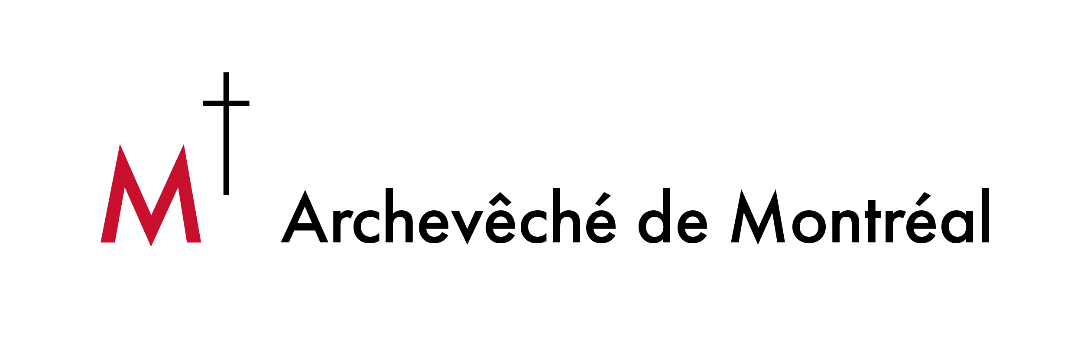 The Archbishop’s Message
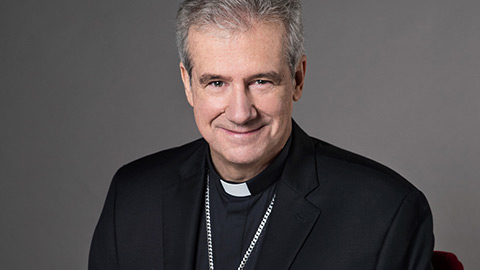 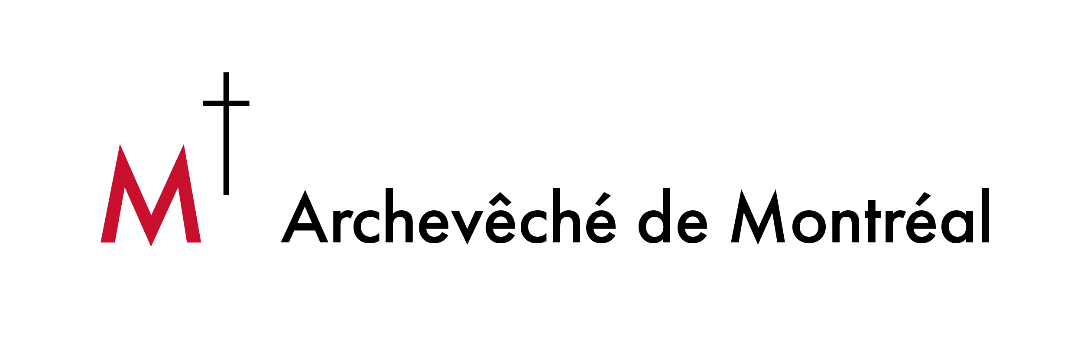 Agenda
Recent news on the deconfinement
Presentation of the tools (documentation)
Steps to follow in preparing the deconfinement
Sanitary and signaling equipment
The deconfinement phases
Questions/answers
Conclusion
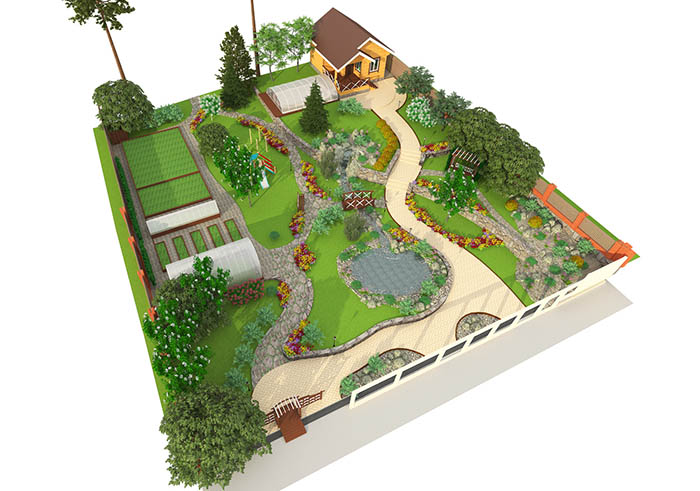 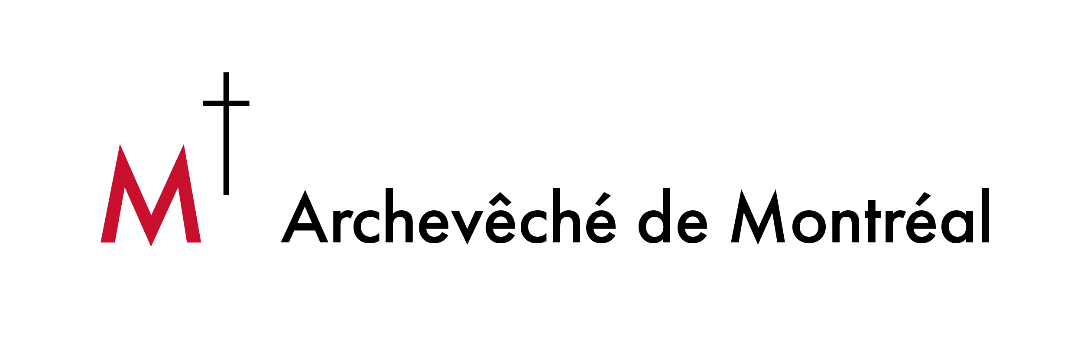 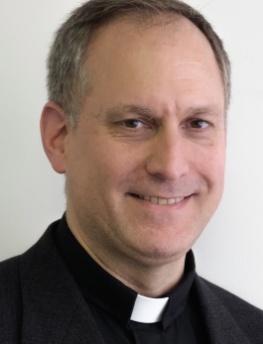 Recent news on the deconfinement
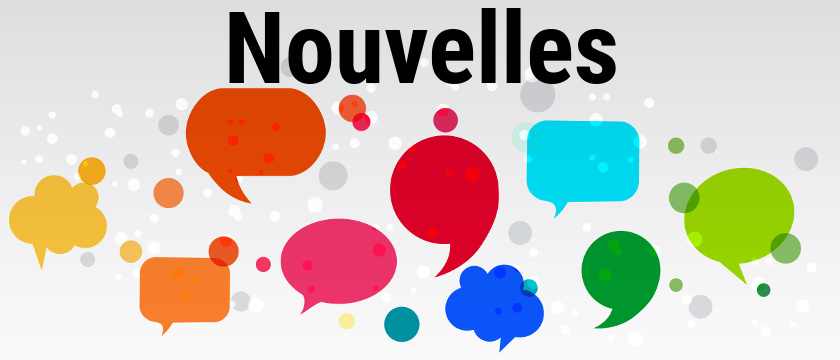 News
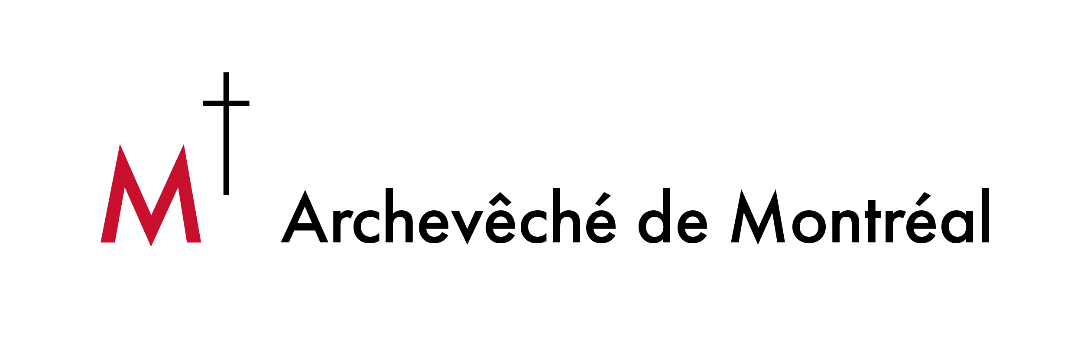 Tools Made Available For You
(Diocese website)
The roadmap for the deconfinement work
The protocole on the opening of church doors
The six Protocoles of the l’AÉCQ
The Guide for a successful implementation of the deconfinement
The FAQ
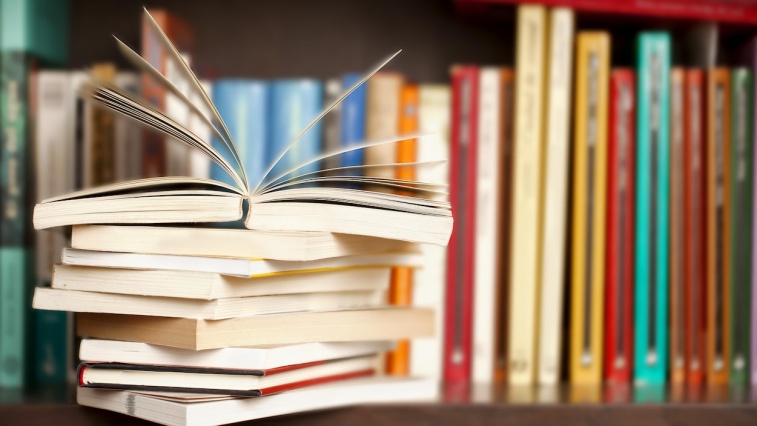 Implementing the deconfinement in parishes/missions/communities/groups
Developing a deconfinement plan and procedures for parishes/missions/communities/groups
Collecting and assessing the parishes/missions/communities/groups context
Creating the local deconfinement committee
Step 1
Step 3
Step 2
Step 4
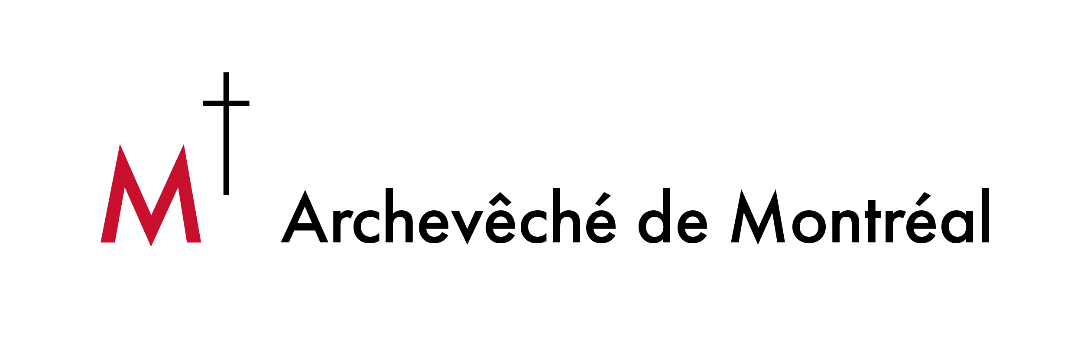 Steps to Follow in Preparing the Deconfinement(Roadmap)
Webinar on the deconfinement – June 16, 2020
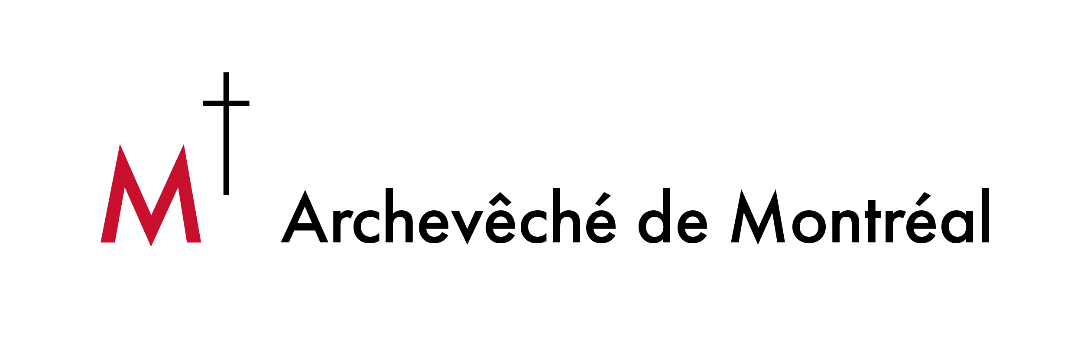 Step 1Create The Local Deconfinement Committee
Composition
The priest or his representative
The fabrique;
The pastoral committee;
The liturgical committee;
Catechism;
Baptisms, weddings, funerals;
Bible study or other groups; 
Volunteers;
A parish respondent
Mandate
Assist in the development of protocols for the application of directives
Make the decisions
Provide training
Ensure the availability of human, material and financial resources
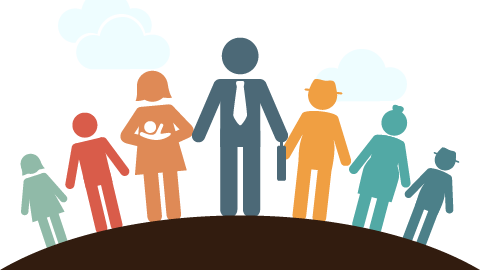 Webinar on the deconfinement – June 16, 2020
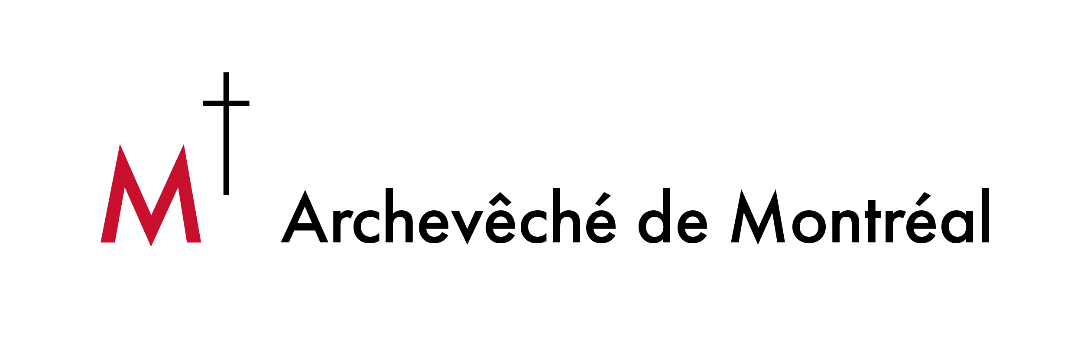 Step 2 
Carry Out the Collection (planned tool)
ESSENTIAL INFORMATION

Number of parishioners who participate in the various activities and services offered by the parish
Characteristics of volunteers in general in each specific activity and service
Area (churches, halls, etc.)
The services offered by social and technological means (Zoom, Facebook, etc.)
Availability of resources used by the parish
Webinar on the deconfinement – June 16, 2020
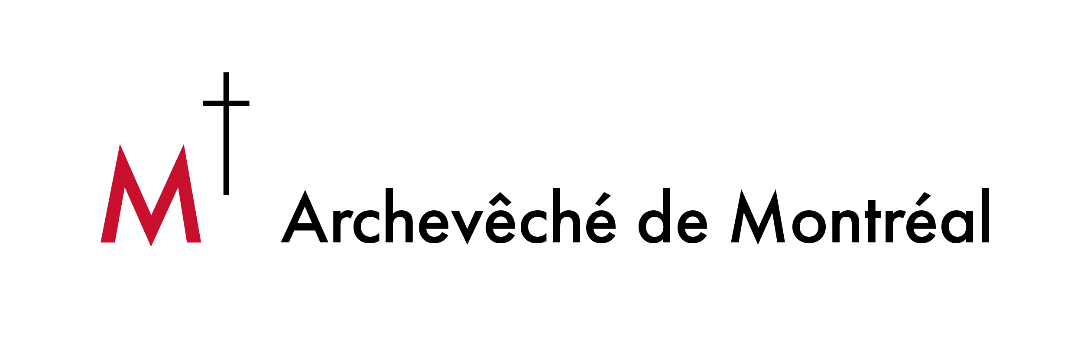 Step 2 (continued)Assess the Parishes/Missions/Communities/Groups Context(Example)
Webinar on the deconfinement – June 16, 2020
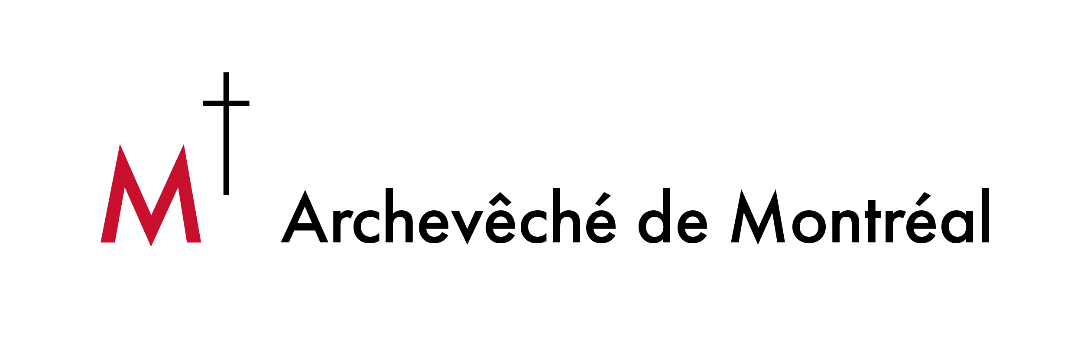 Step 2 (end) Assess the Parishes/Missions/Communities/Groups Context
THE SPECIFIC CONDITIONS FOR THE DIFFERENT ACTIVITIES CARRIED OUT IN YOUR COMMUNITY (PARISH, MISSION, ETC.)
Masses
Funerals
Baptisms of children
Weddings
First Communions and Confirmations
Reconciliation
Catechisms
Bible study or other groups (the fabrique, the pastoral team, youth ministry, catechumens, etc.)
Webinar on the deconfinement – June 16, 2020
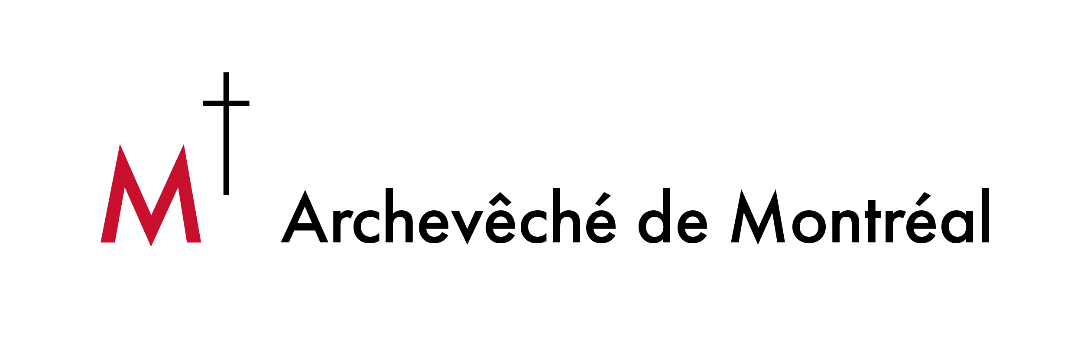 Step 3 
Draw Up Your Local Deconfinement Plan
The areas of focus, regulations and other choices you plan to adopt for your parish/mission (1st column);
The elements chosen in point 1 (“Decisions” column) for which formation/training is necessary. List these elements (“Formation” column) according to the groups the training should target: committee members, celebrants, volunteers, faithful; and,
The resources – human, material, financial (“Resources” column) – necessary to put the various elements into place before resuming liturgical and pastoral activities in your parish/mission.
If you have any difficulties, please identify options or solutions that you think are relevant and sources from which you expect to receive support.
Webinar on the deconfinement – June 16, 2020
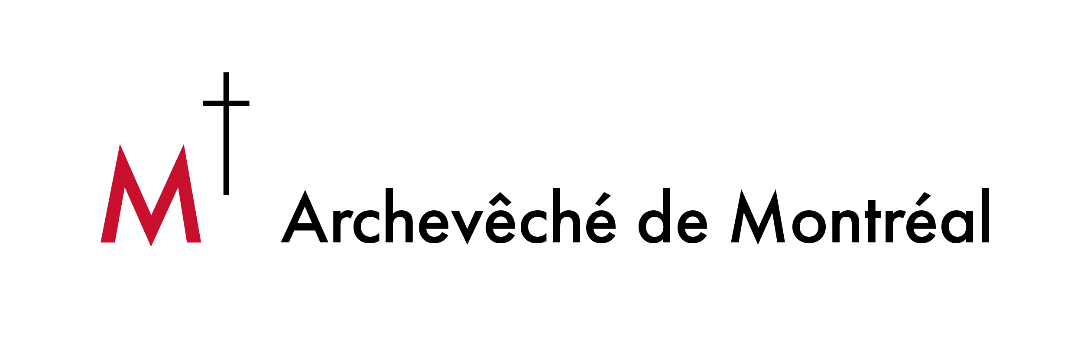 Step 4 
Implement the Deconfinement in Parishes/Missions/Communities/Groups
…In four stages:
Inform your parishioners about the new procedures in place and the changes that have been made;
Purchase the necessary equipment;
Offer training to volunteers;
Make the necessary changes: organize the physical spaces, materials, celebrations;
Webinar on the deconfinement – June 16, 2020
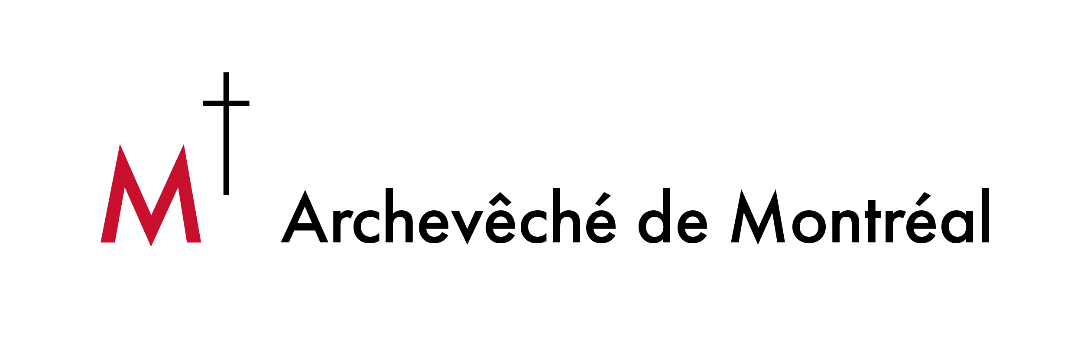 Inform your parishioners about the process
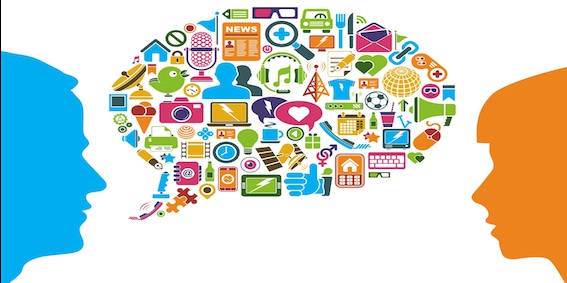 Webinar on the deconfinement – June 16, 2020
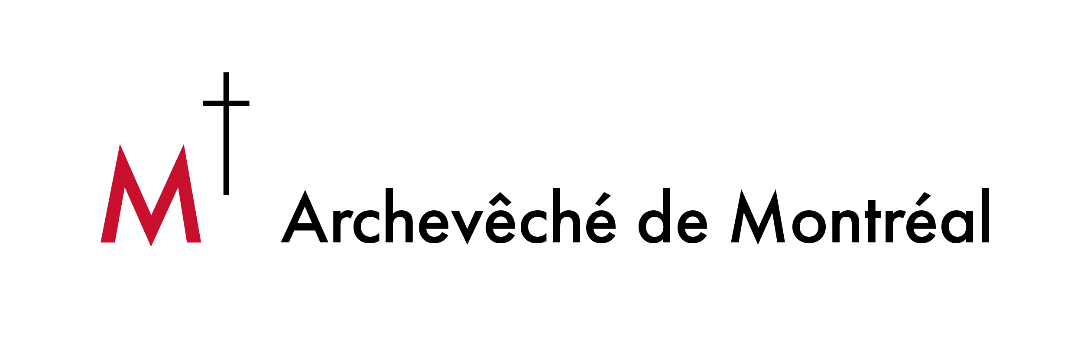 Sanitary and Signaling Equipment
(2 suppliers of signaling equipment)
(2 suppliers of sanitary equipment)
We have negotiated the best price!

The list (Signaling and Sanitary Equipment) can be found on the Diocese website: https://www.diocesemontreal.org/fr/ressources/personnel-pastoral

You can order directly from the suppliers, and have the ordered products delivered to you, based on your needs.
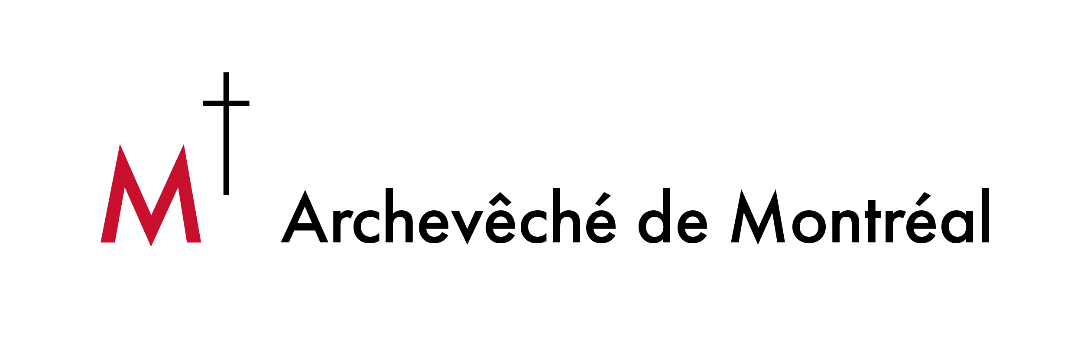 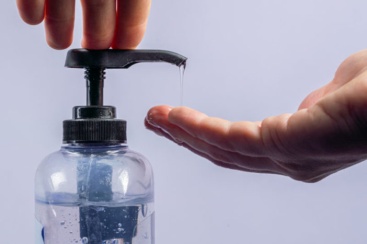 Sanitary and Signaling Equipment(Example: suppliers -vs- products)
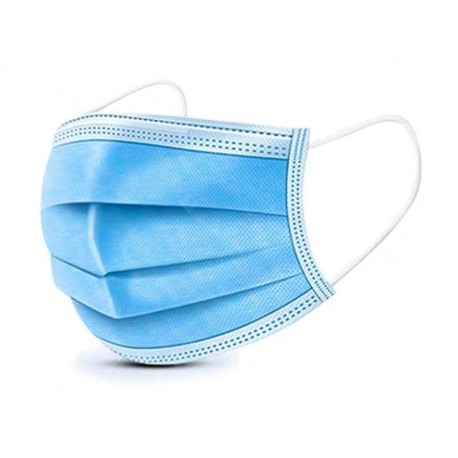 MP Repro: T 514 861-8541 poste 268 ·/Sonia Fortin: sfortin@mprepro.com

PDM : Tél: 514-984-3031/Commande en ligne: affichecovid.ca/Pierre Durand : imppdm@videotron.ca
LALEMA: Fanny Daphnée Julien T: 514-645-2753 / C: service@lalema.com
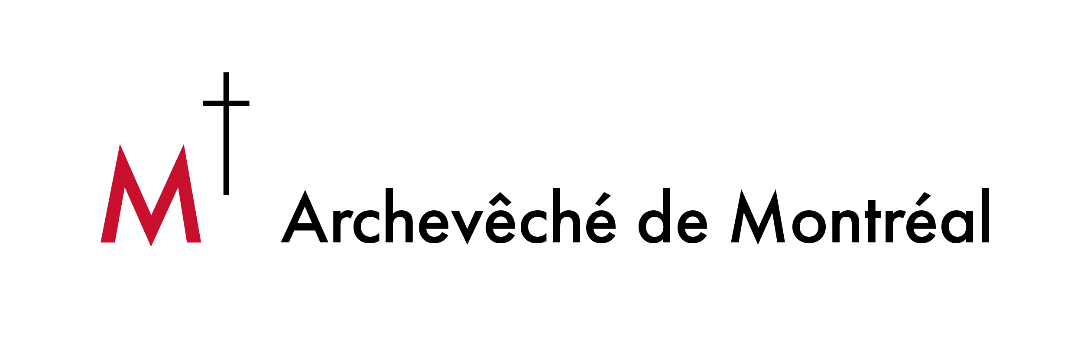 Sanitary and Signaling Equipment Focus on the Poster
To be placed at the entrance and at some strategic places within the church
Possibility of making bookmarks for large-scale distribution!
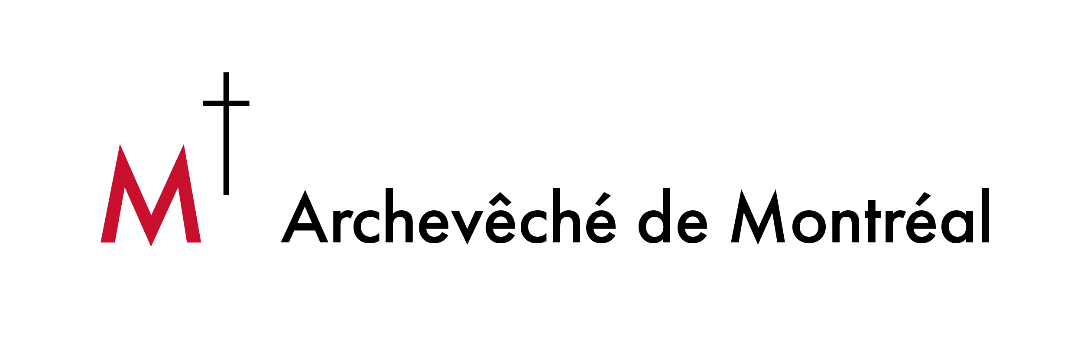 Social Distancing Inside the Church
An example
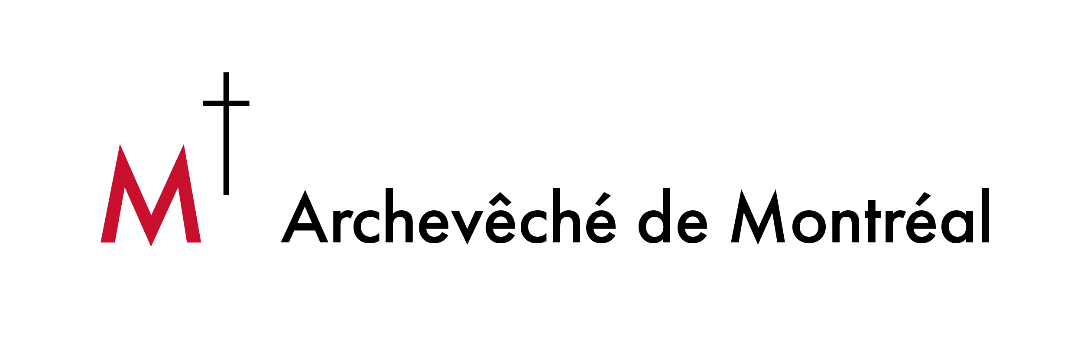 Offer Training to Volunteers…
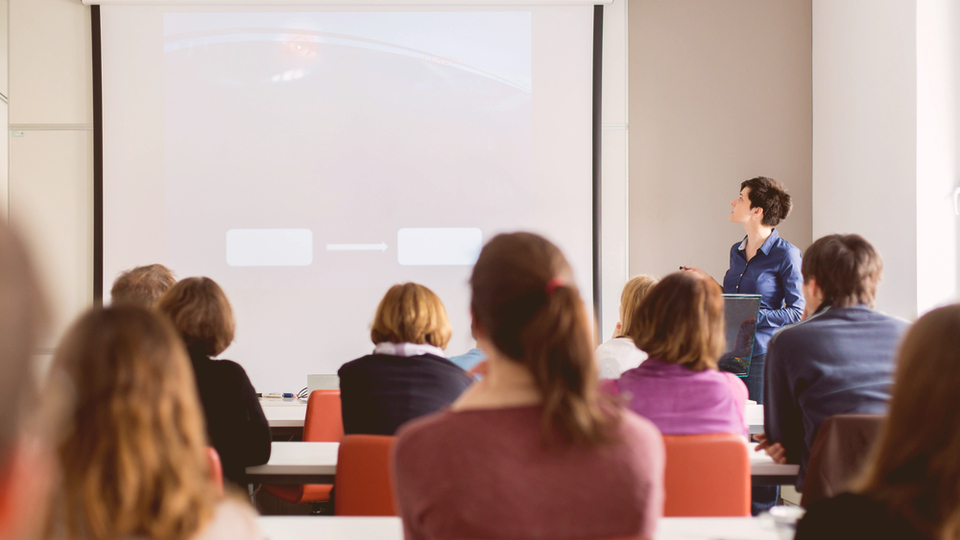 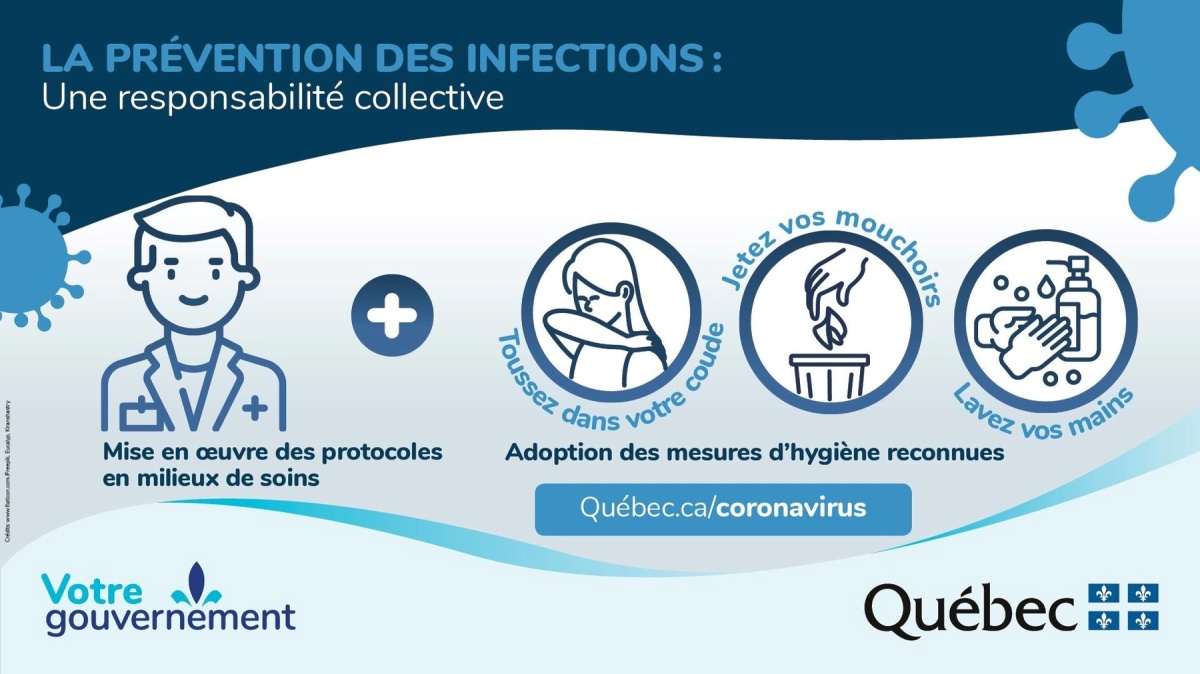 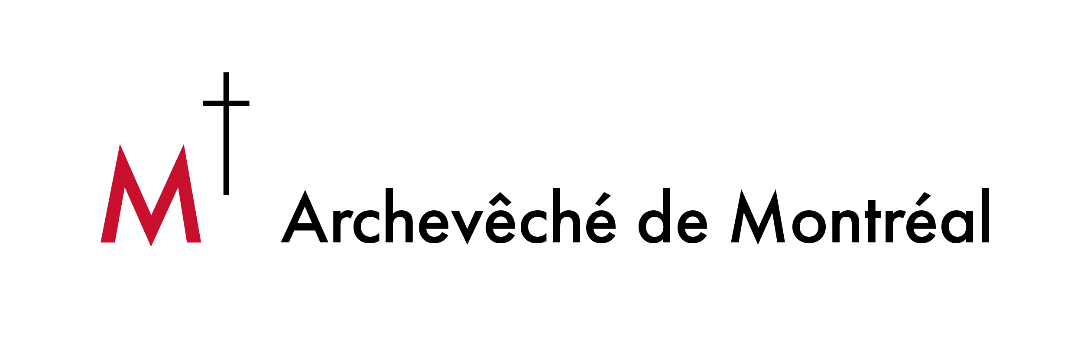 https://www.youtube.com/watch?v=o8lOcHPYVTw
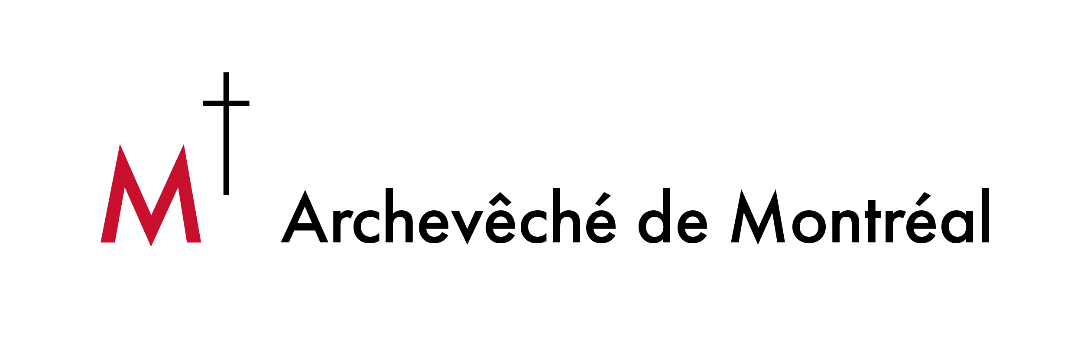 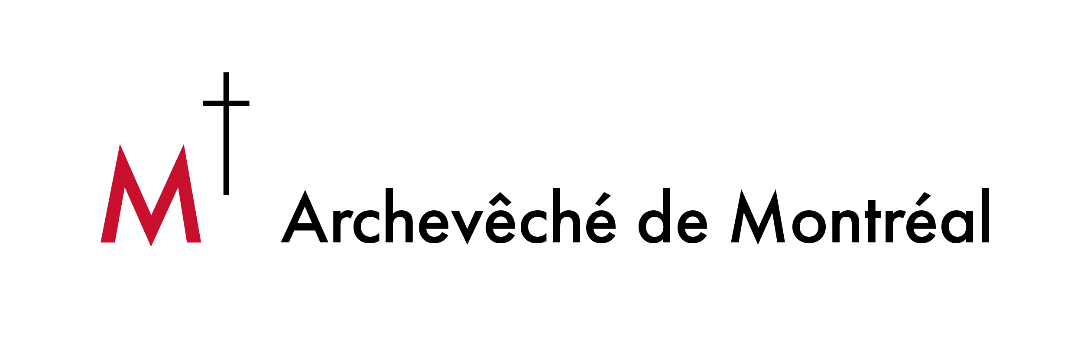 Complete the checklist and obtain authorisation from the Archbishop
Before moving on to Phase 1

The  checklist (commitment form) will be available on the diocese website: https://www.diocesemontreal.org/fr/ressources/personnel-pastoral

Send your questions at: deconfinement@diocesemontreal.org

Please wait for the OK to start Phase 1 as well as Phase 2.
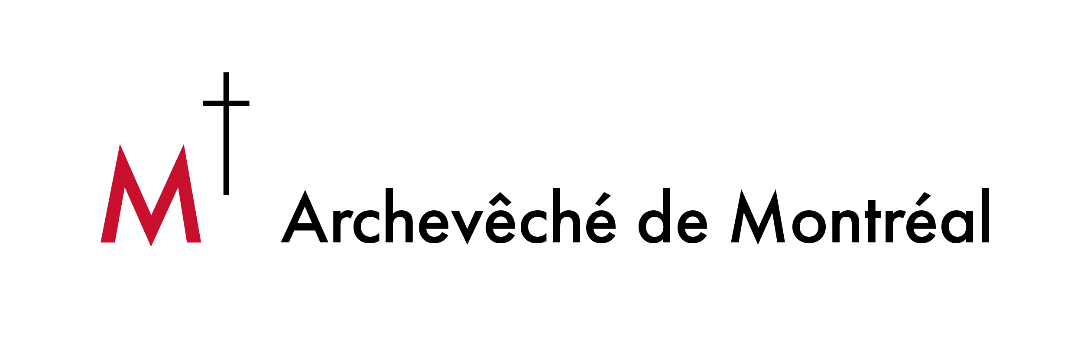 Step 4: Implement (…the stages) 
by a gradual reopening in 4 stages…
Stage 1 : « Opening of the church doors »

Stage 2: « Events behind closed doors »

Stage 3: « Open but limited events »

Stage 4: « Back to normal »
Webinar on the deconfinement – June 16, 2020
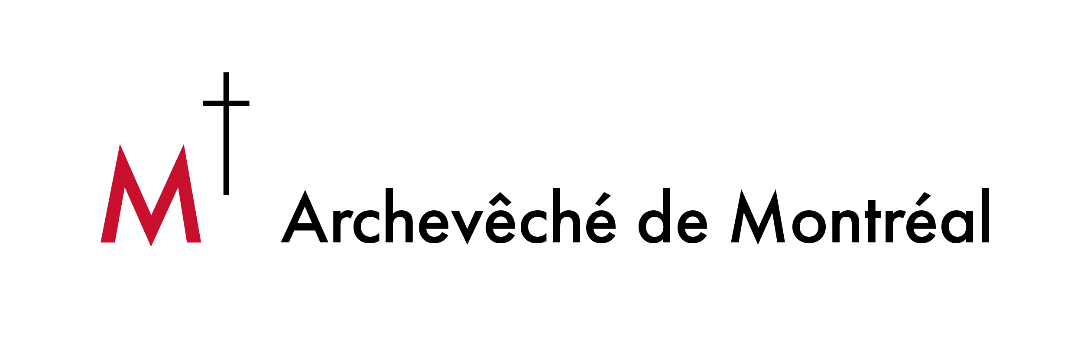 QUESTIONS / ANSWERS
Webinar on the deconfinement – June 16, 2020
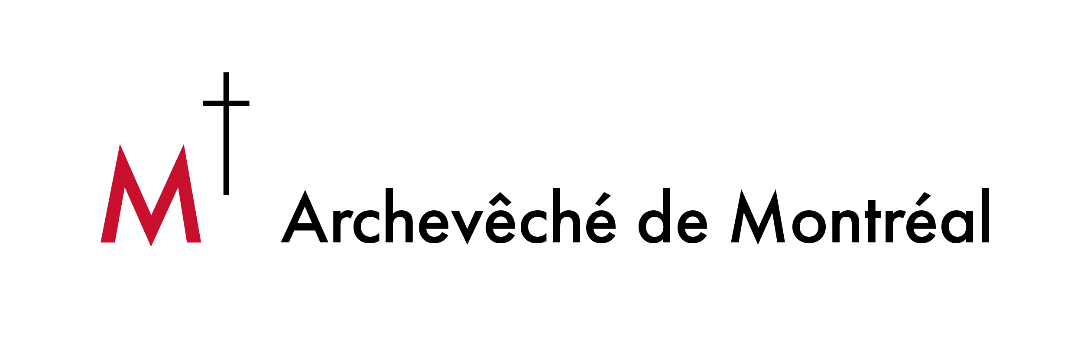 Conclusion
Important announcement: for further training
a webinar will take place on June 25, from 7:30 to 9:00 pm 
45 min in French (7:30 to 8:15 pm) 
45 min in English (8:15 to 9:00 pm)

Informations from the VG

Prayer of the Archbishop
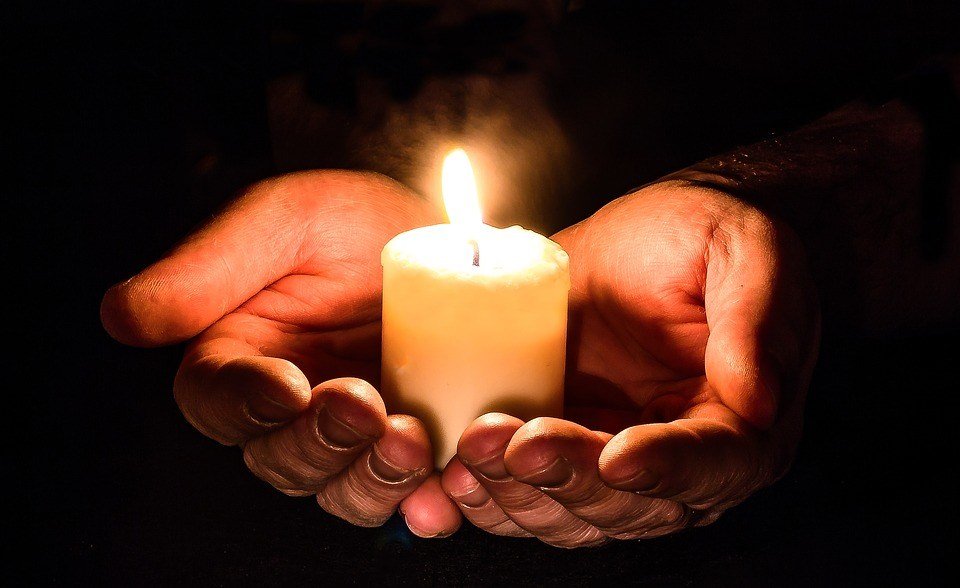 Webinar on the deconfinement – June 16, 2020
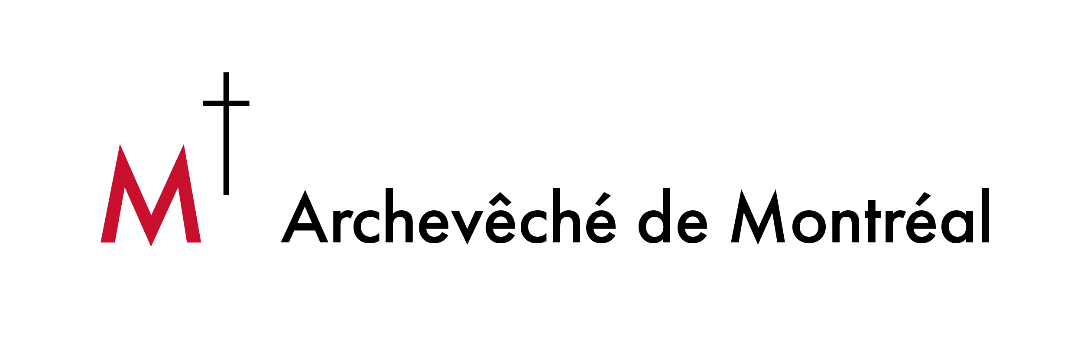 HAVE A GOOD DECONFINEMENT
Thank you!
Webinar on the deconfinement – June 16, 2020